Class15
CSC 495/583 Topics of Software SecurityBypassing ASLR/NX with GOT Overwrite
Dr. Si Chen (schen@wcupa.edu)
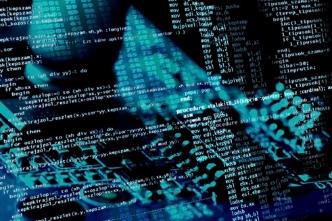 Review
Bypassing ASLR/NX with Ret2PLT
How to bypass ASLR/NX?
When ASLR has been enabled, we no longer can be sure where the libc will be mapped at. 

However, that begs the question: how does the binary know where the address of anything is now that they are randomized? 



The answer lies in something called the Global Offset Table (GOT) and the Procedure Linkage Table (PLT).
ASM CALL
Call’s in ASM are ALWAYS to absolute address
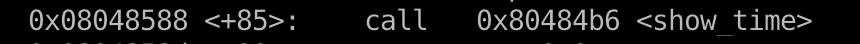 How does it work with dynamic addresses for shared libraries?
Solution: 
A “helper” at static location
In Linux: the Global Offset Table (GOT) and the Procedure Linkage Table (PLT).(they work together in tandem)
Procedure Linkage Table (PLT)
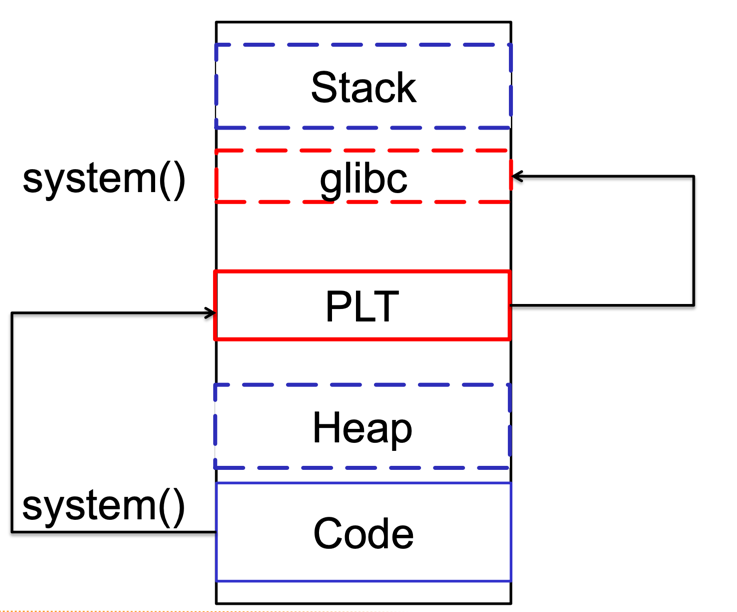 How does it work?
“call system” is actually call system@plt 
The PLT resolves system@libc at runtime
The PLT stores system@libc in system@got
Call System() Function in libc with PLT, GOT
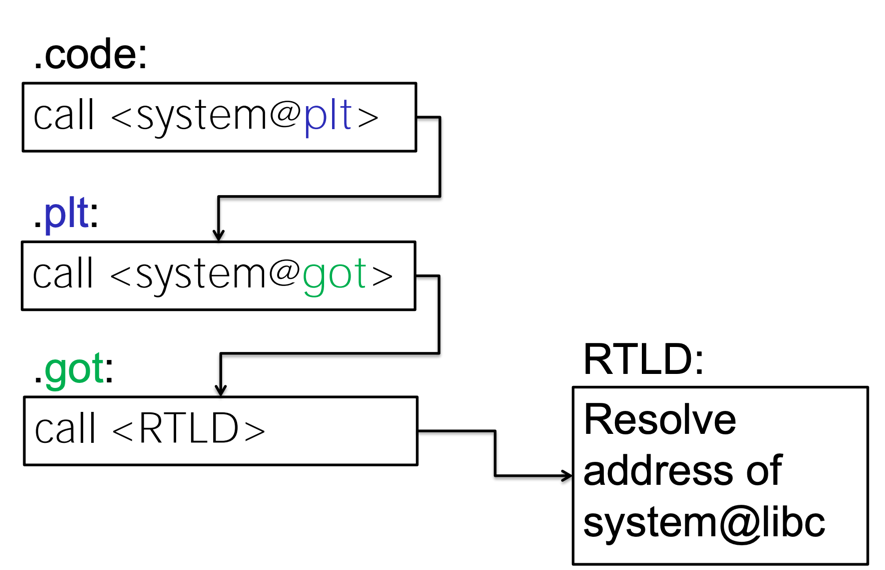 Call System() Function in libc with PLT, GOT
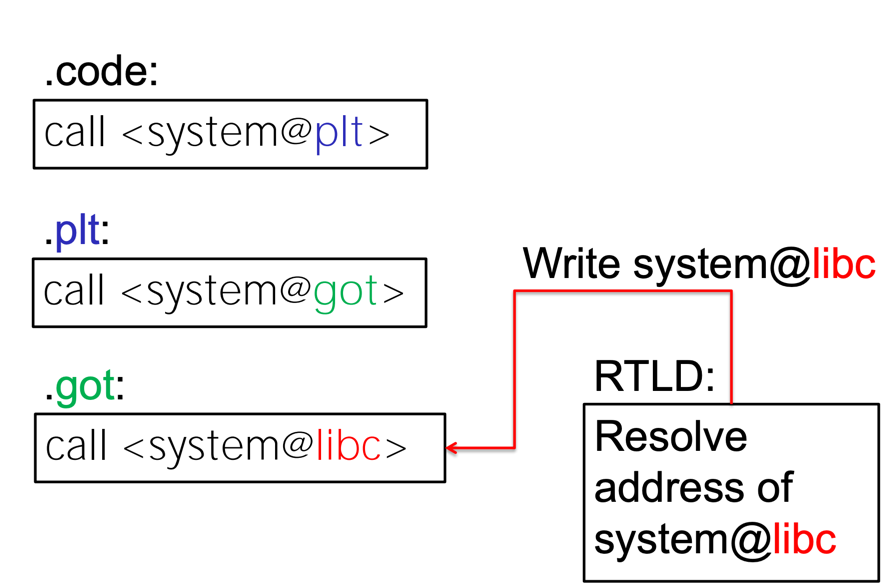 Call System() Function in libc with PLT, GOT
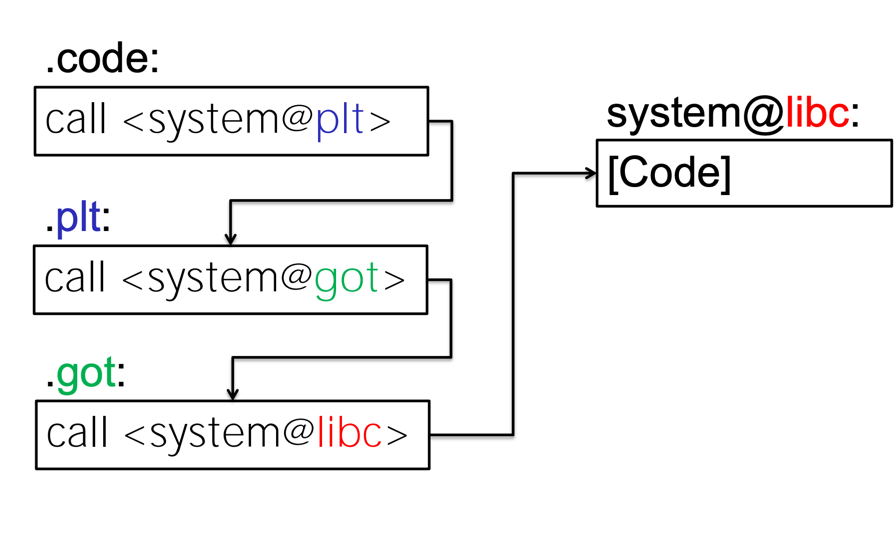 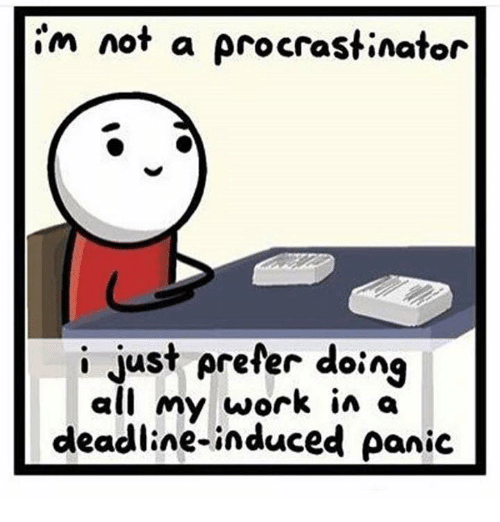 Lazy Binding
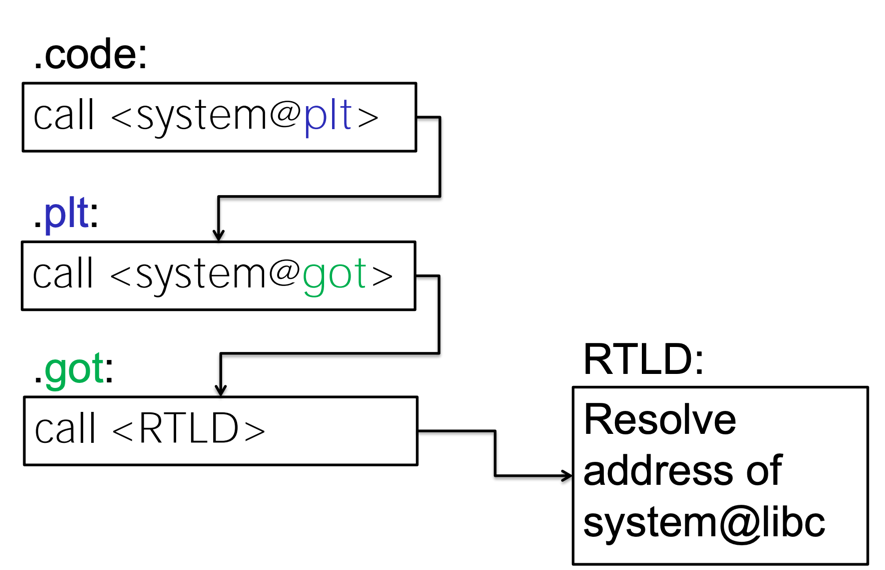 1st time call System()
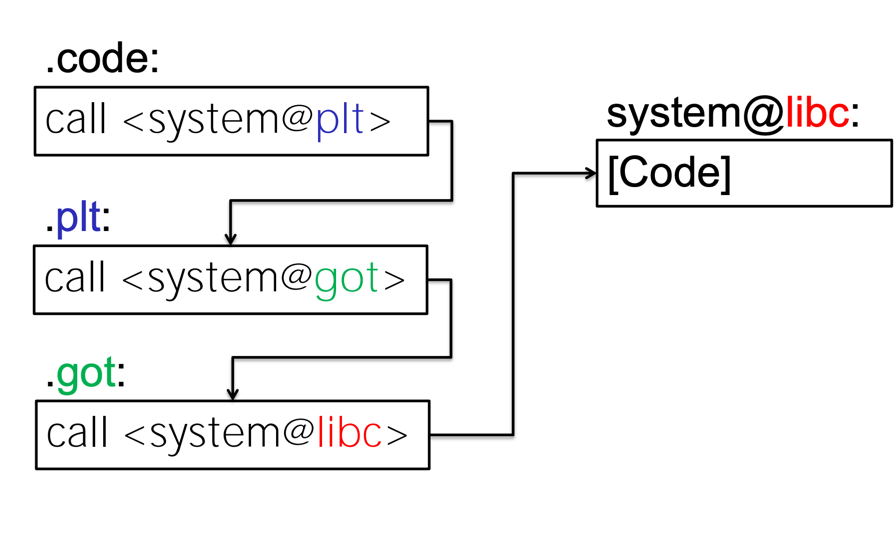 system@libc
After the 1st System() call
Bypass ASLR/NX with Ret2plt Attack
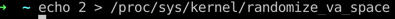 Enable ASLR (Address space layout randomization)
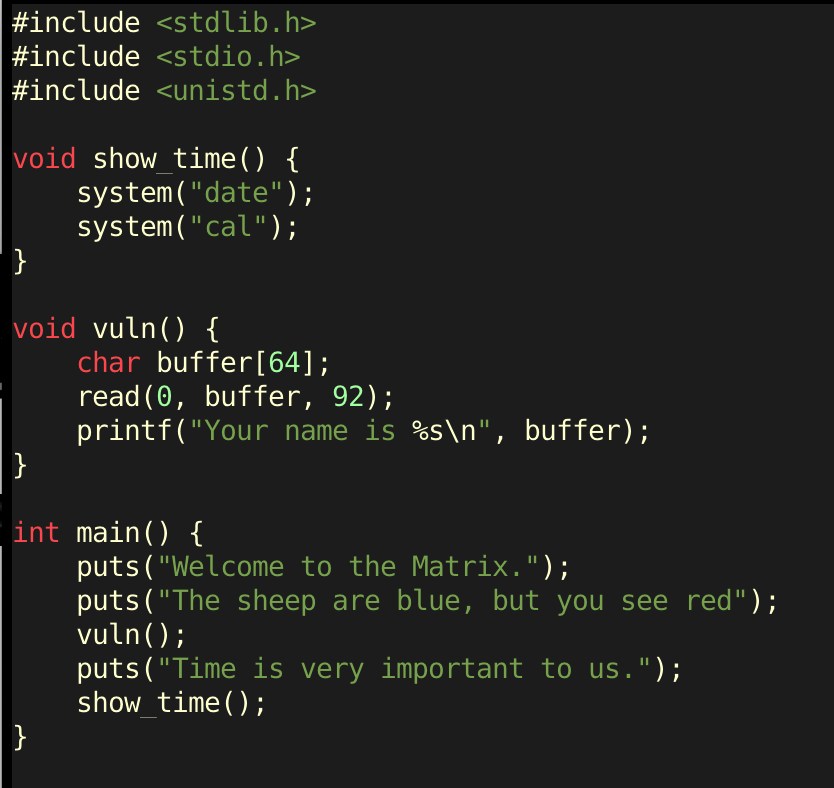 ret2plt.c
Bypass ASLR/NX with Ret2plt Attack
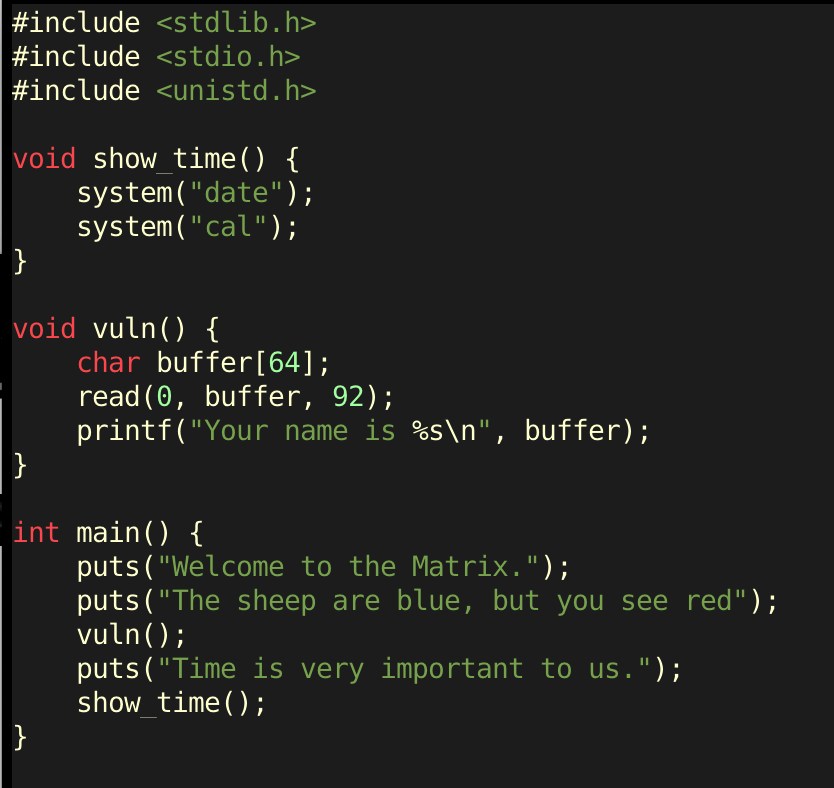 ret2plt.c
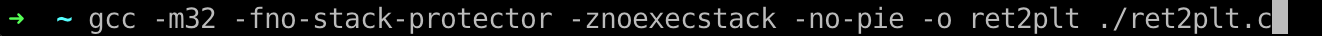 Check PLT stub Address
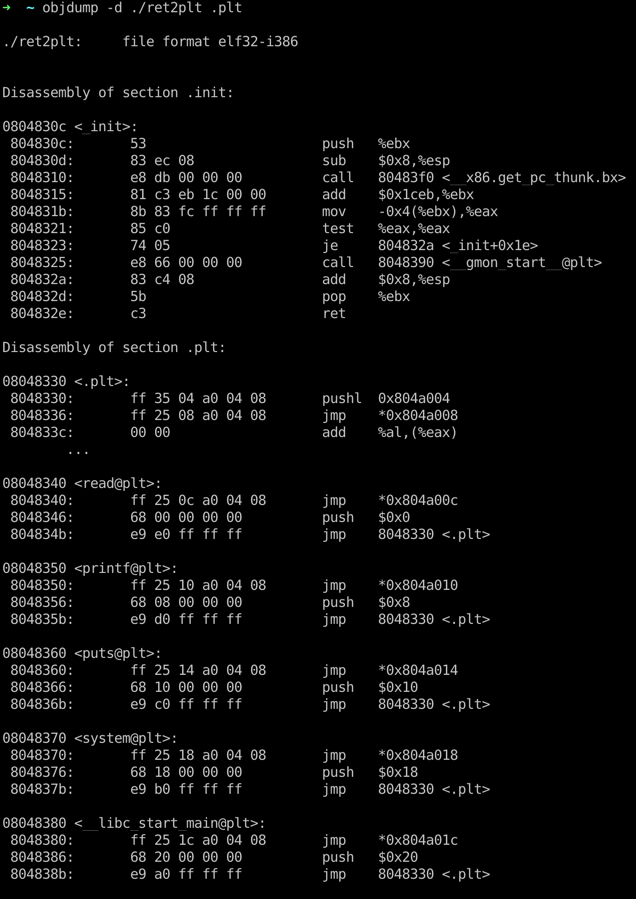 0x08048370
For system@plt
Find Useable String as Parameter for System() function
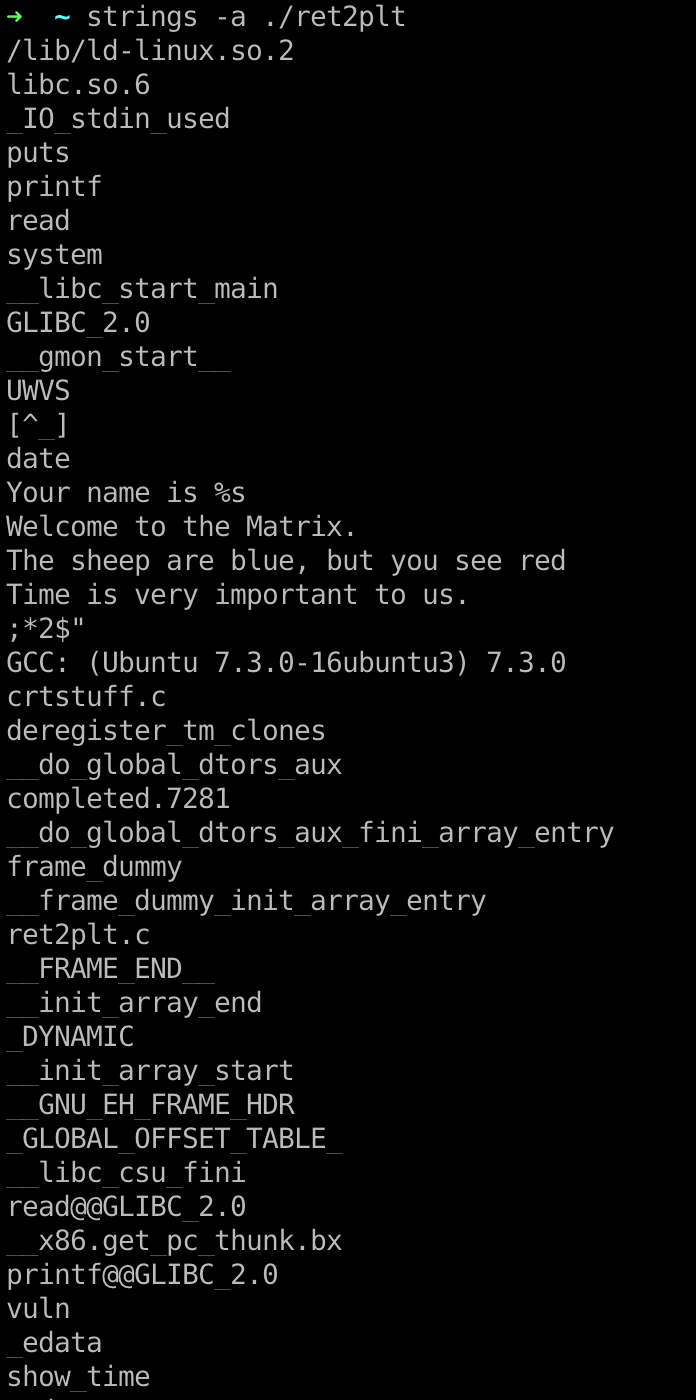 The sheep are blue, but you see red
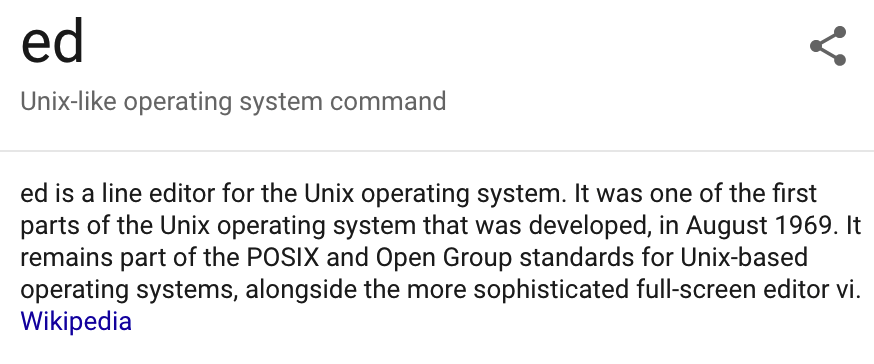 Pwn Script
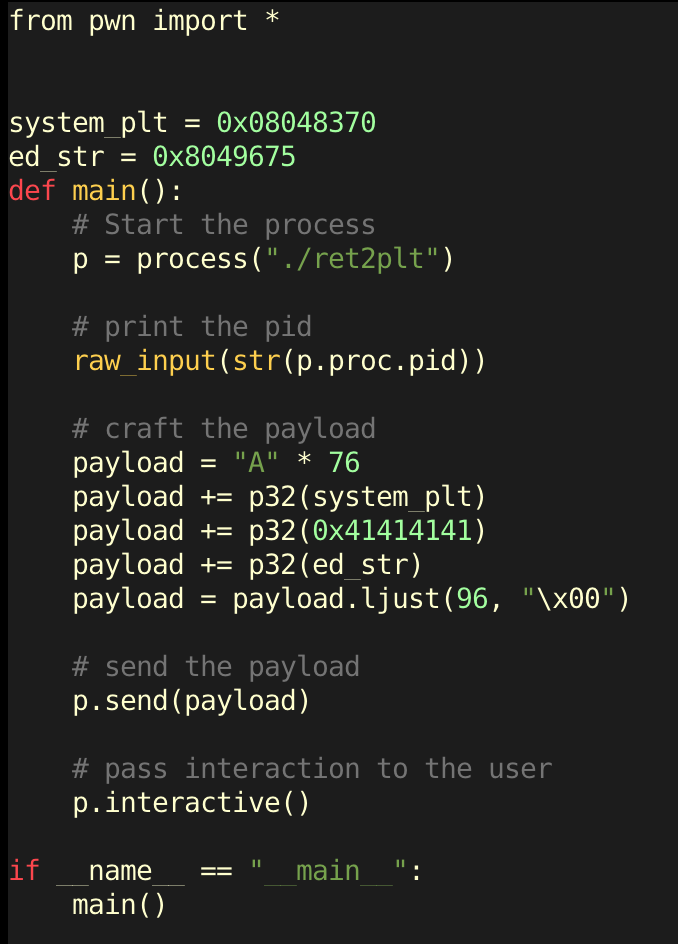 bypassGOT.c
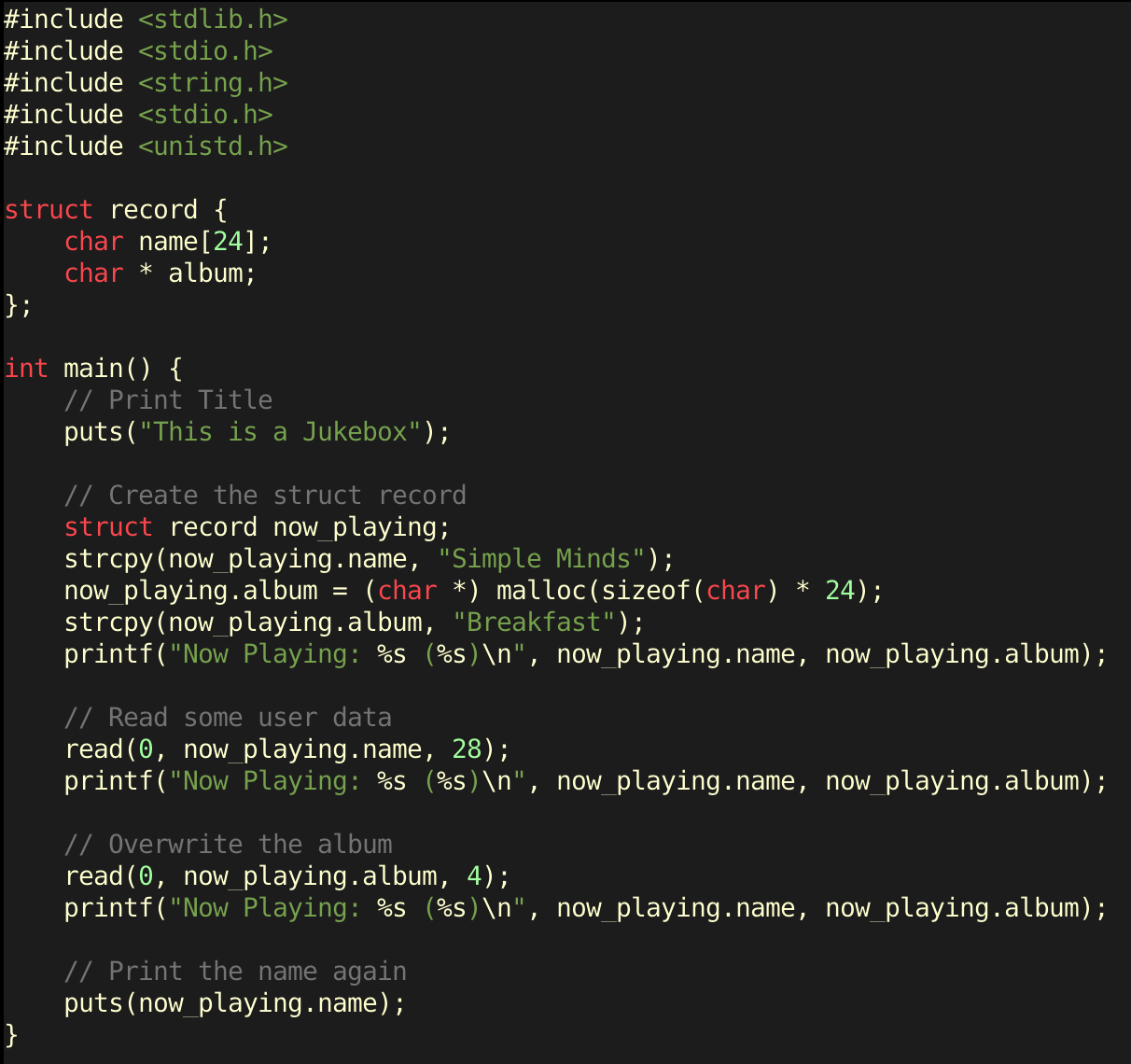 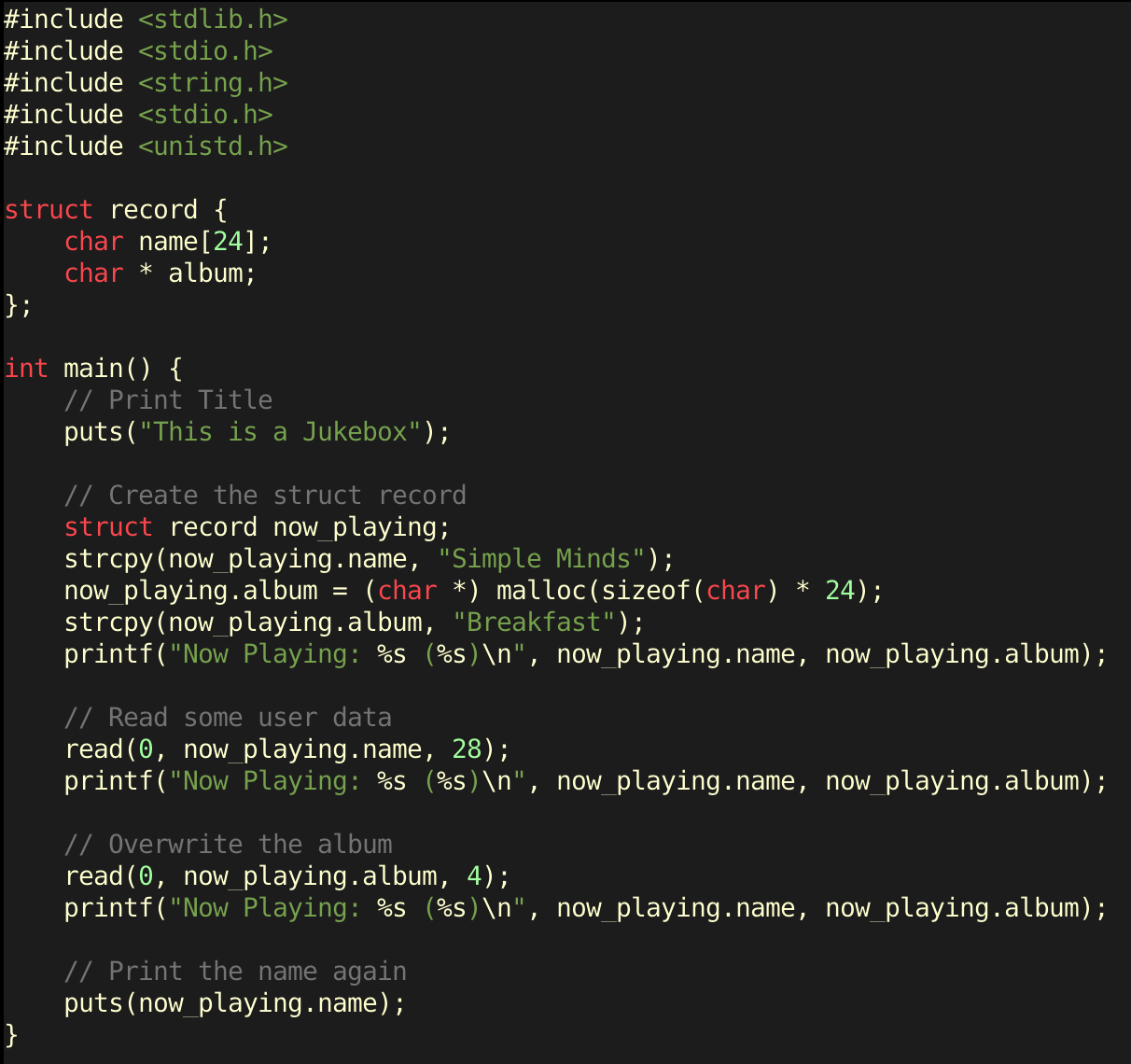 bypassGOT.c
The program is vulnerable in two ways:
It provides an information leak opportunity when the now_playing.album pointer is overwritten and the album name is printed.
It provides a write what where primitive when the now_playing.album pointer is overwritten and input is provided to the second prompt.
Struct.c
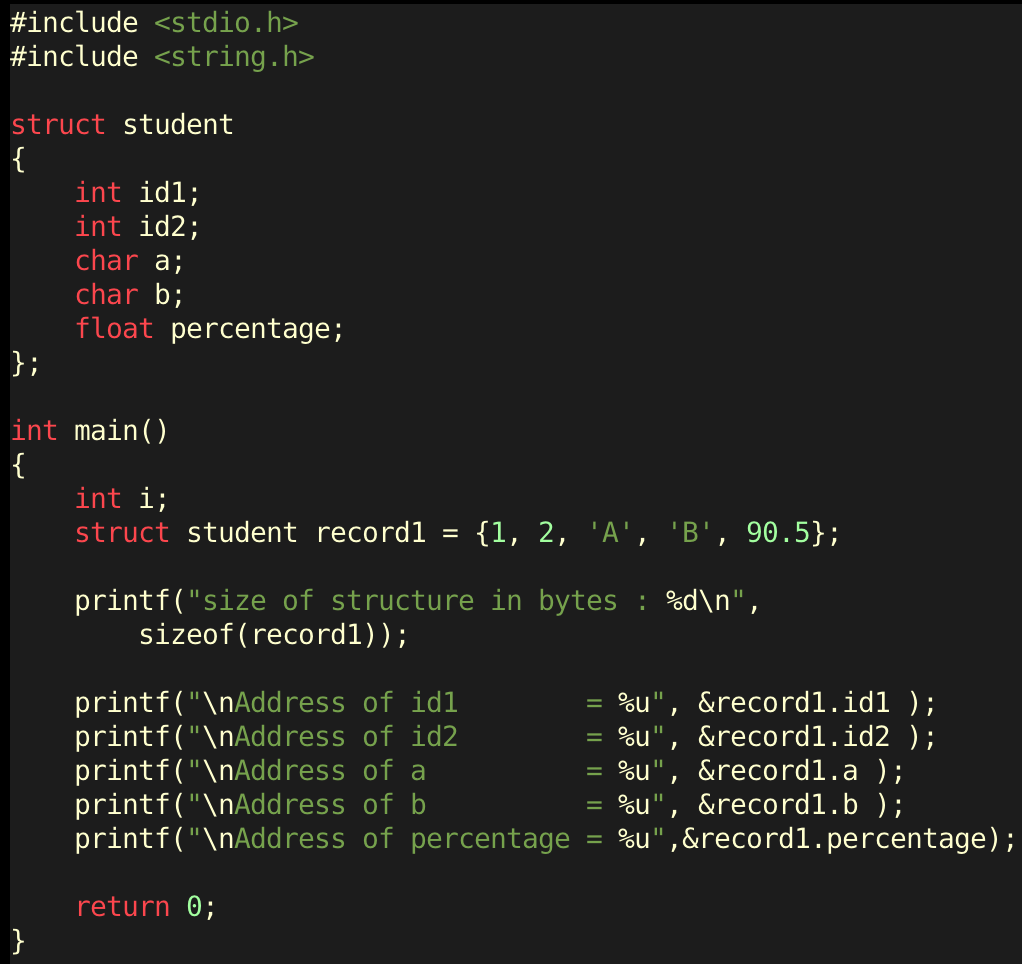 Struct.c
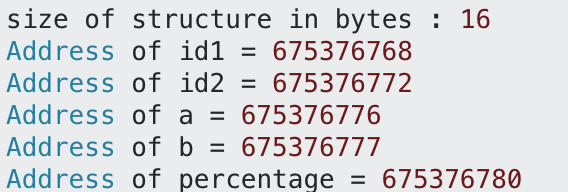 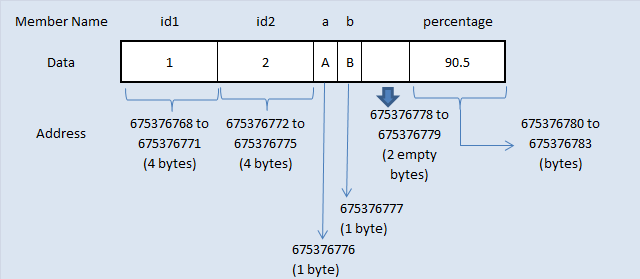 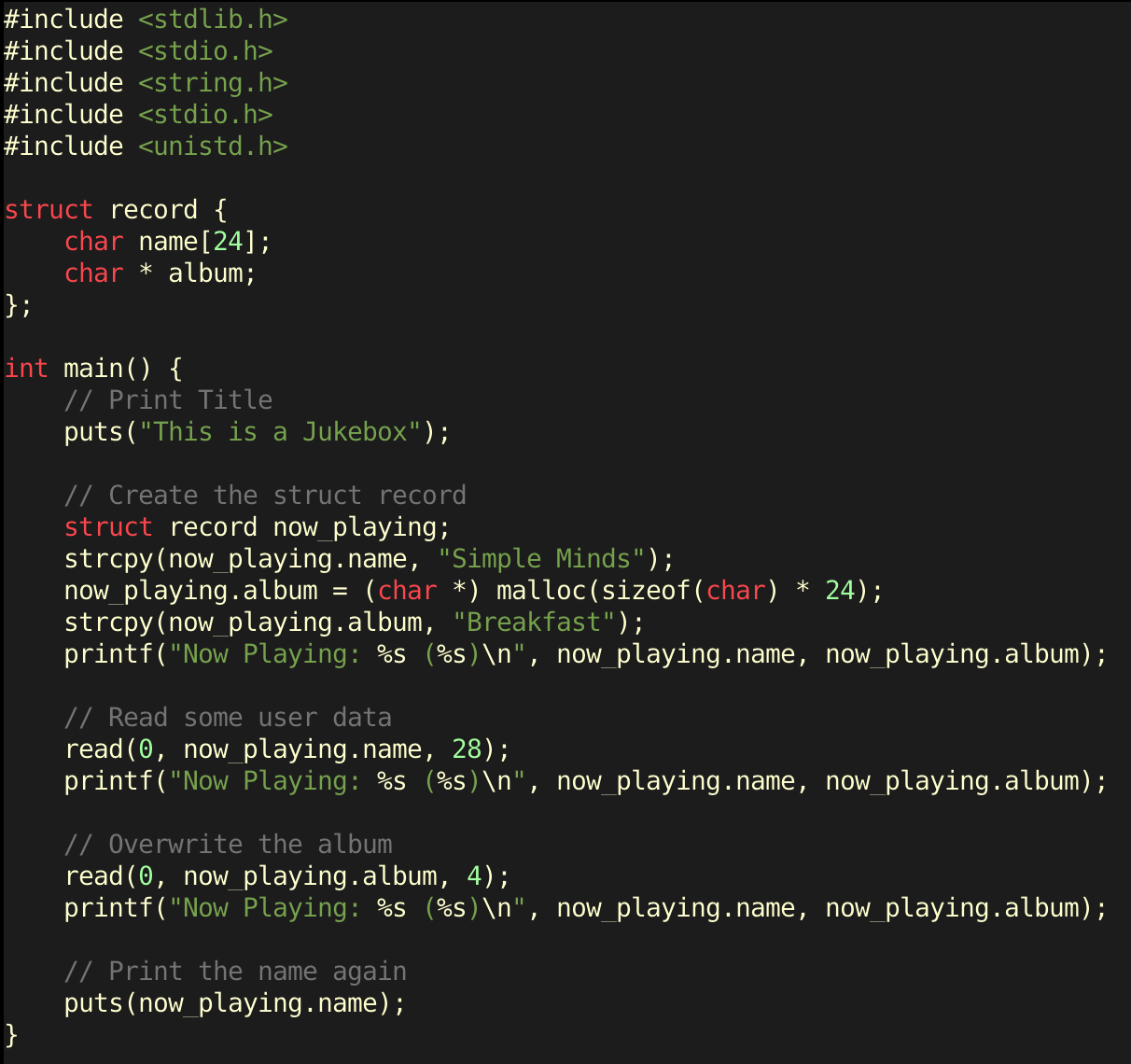 bypassGOT.c
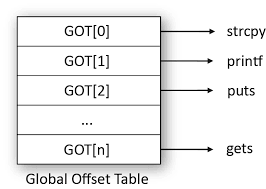 If we take a look at the source code again, the following function is called last:
puts(now_playing.name);
If we leak the address of puts in libc, we can calculate the address of the libc base and subsequently, the address of the system function. Also, once we have that, we can write the address of the system function into the puts@got entry so that when this final line executes, it will actually execute:
system(now_playing.name);
Which means that system will be called with a parameter that we control!
[Speaker Notes: At the moment, we do not have a target to leak and to overwrite. We must be careful to pick a suitable one because the information leak and arbitrary write has to be performed on the same address. Additionally, the write has to result in EIP control at some point of the program's execution since we do not have that yet.]
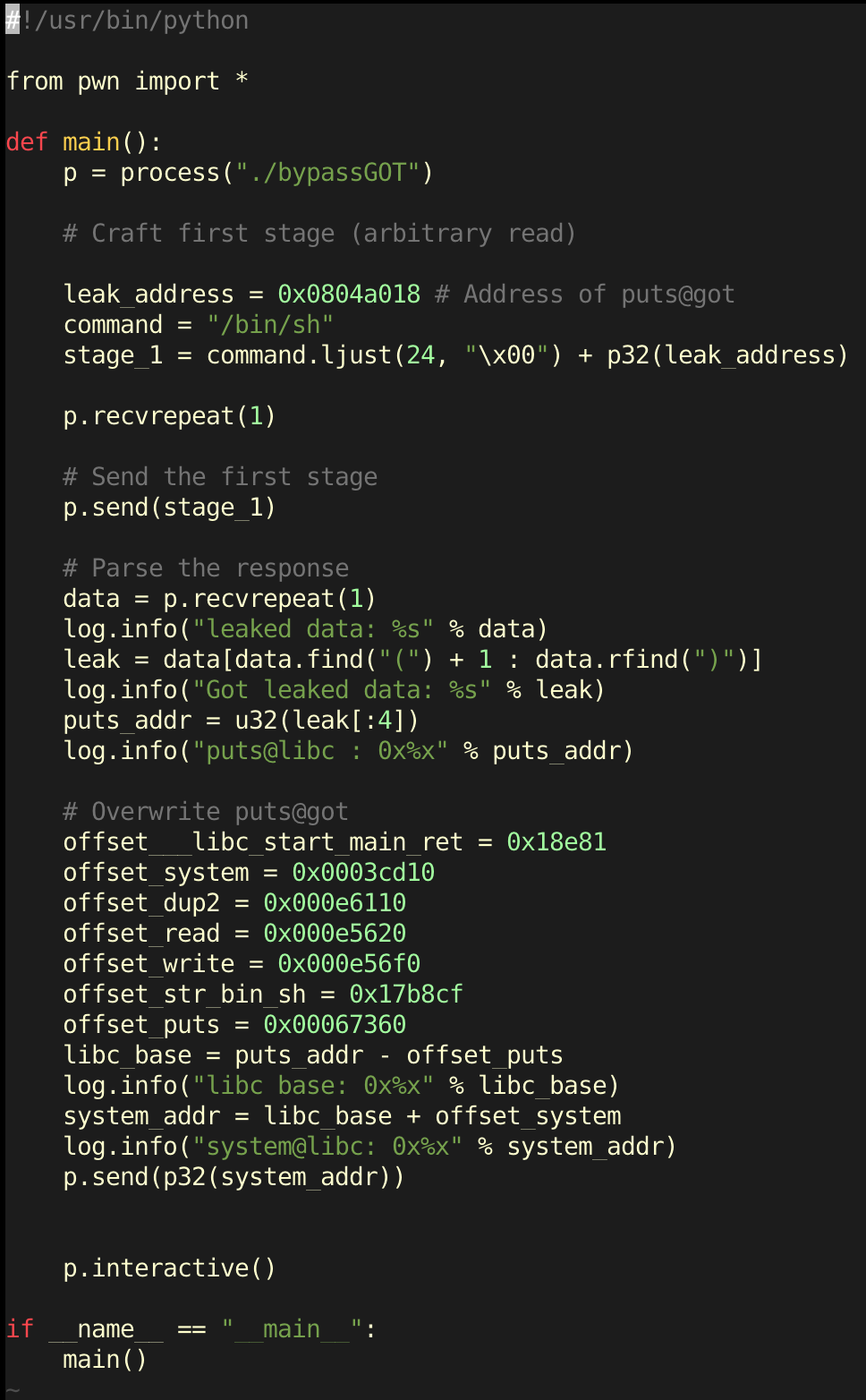 Pwn Script
Event1.c
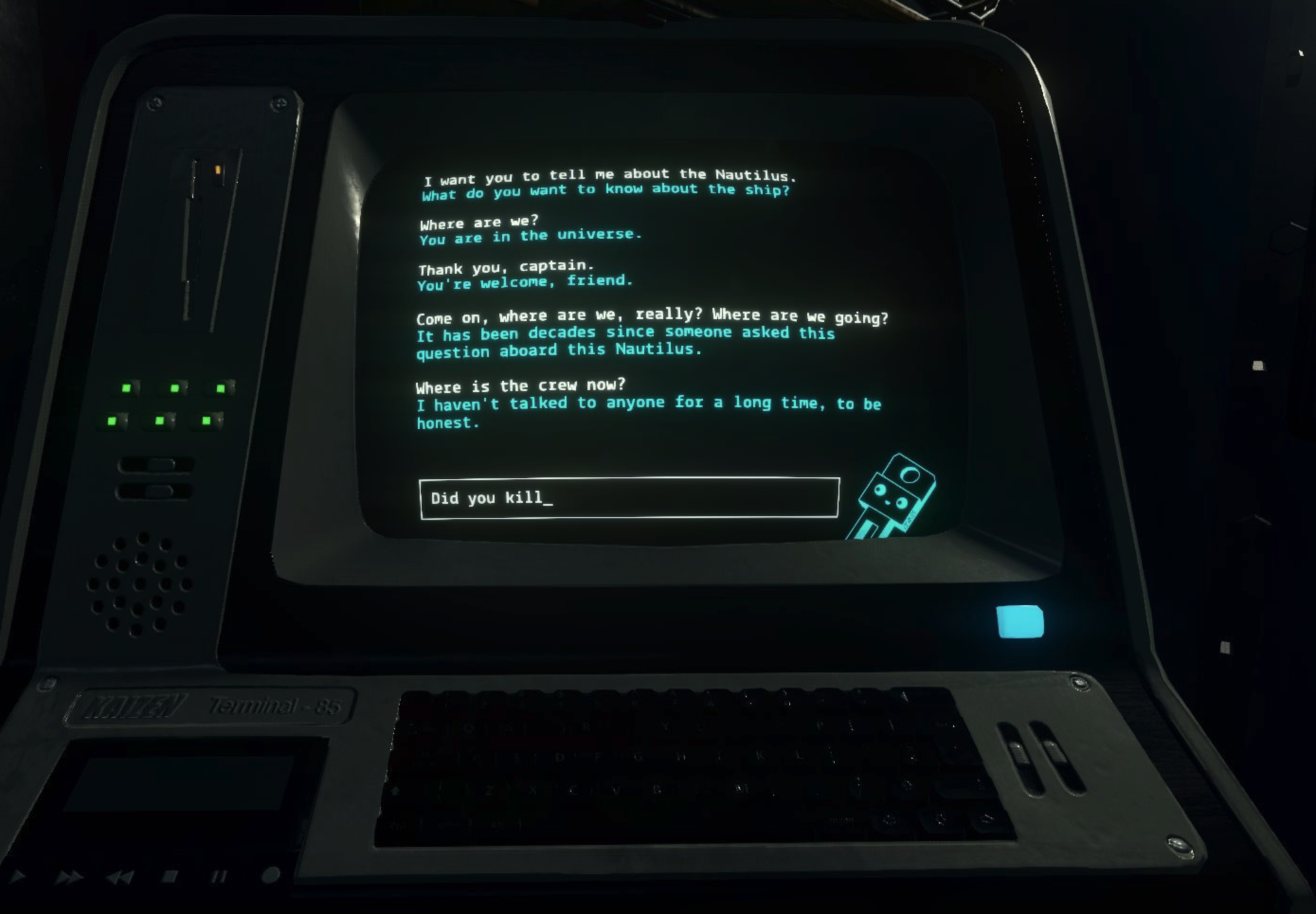 Kaizen-86 Artificial Intelligence
Q & A